MODELADO CON FUNCIONES EXPONENCIALES Y LOGARÍTMICAS
Crecimiento exponencial
Crecimiento exponencial (tasa de crecimiento relativa)
Desintegración radiactiva 
Ley de Newton de Enfriamiento
Crecimiento exponencial
Una población de aves cuenta inicialmente con 50 individuos y se triplica cada dos años.
Averigua la función que modela la situación.
¿Cuántas aves hay después de 4 años?
¿Después de cuánto tiempo habrá 1000 aves?
Comparaciones con el libro
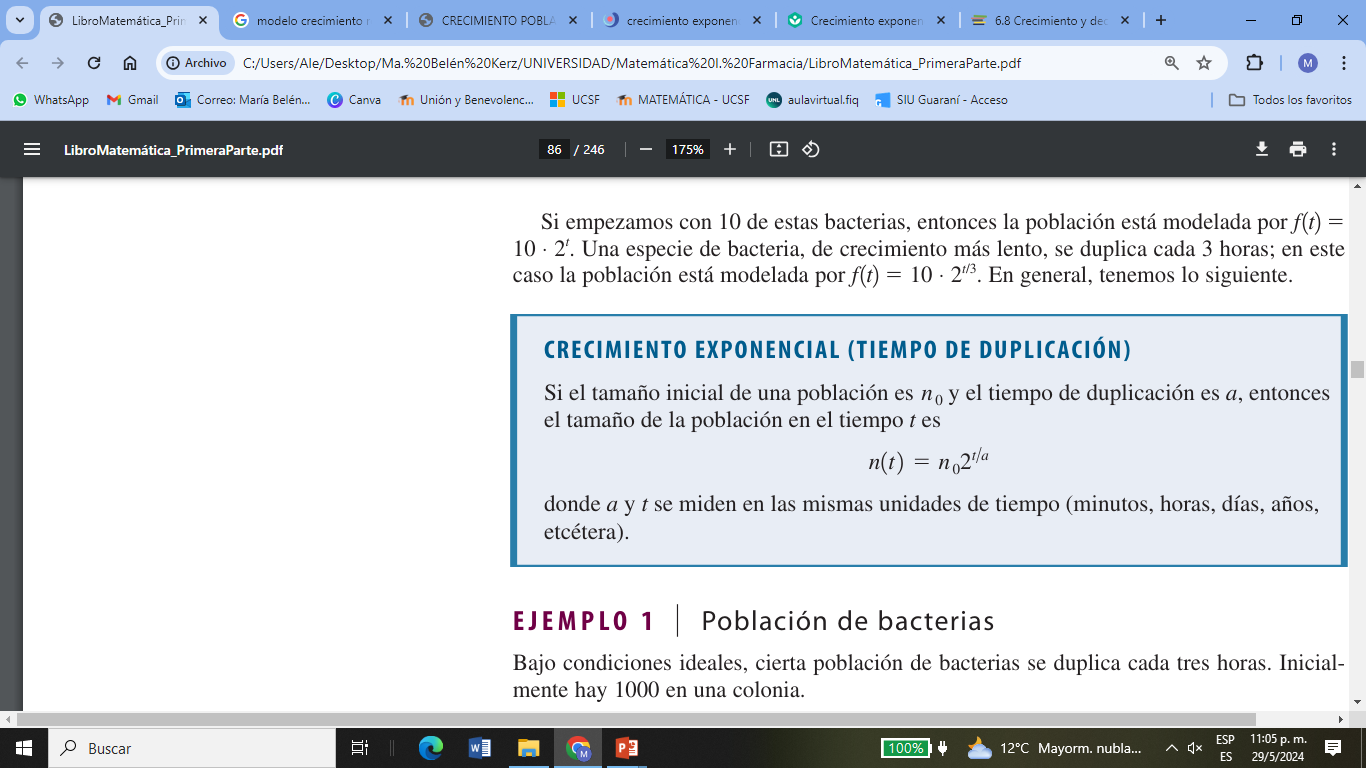 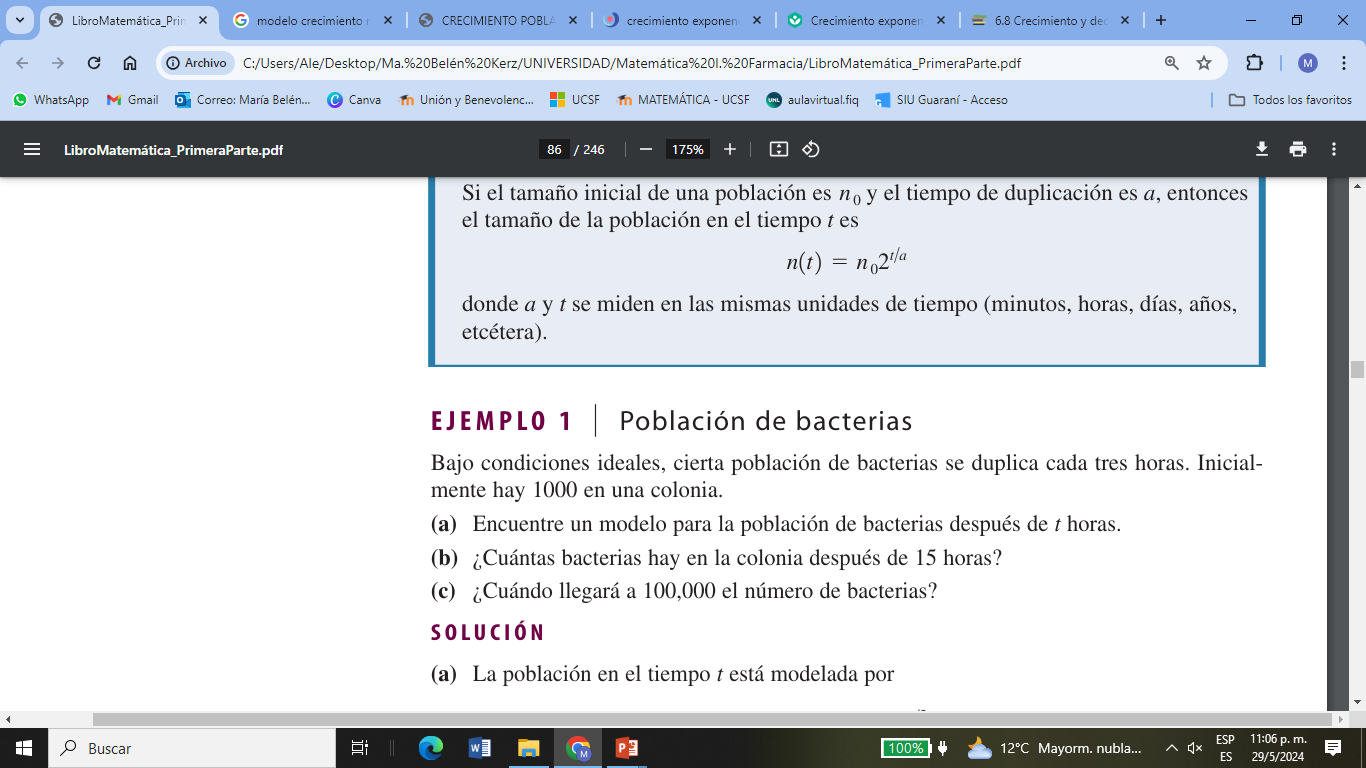 Ejemplos de problemas de secciones anteriores
Sección 4.1
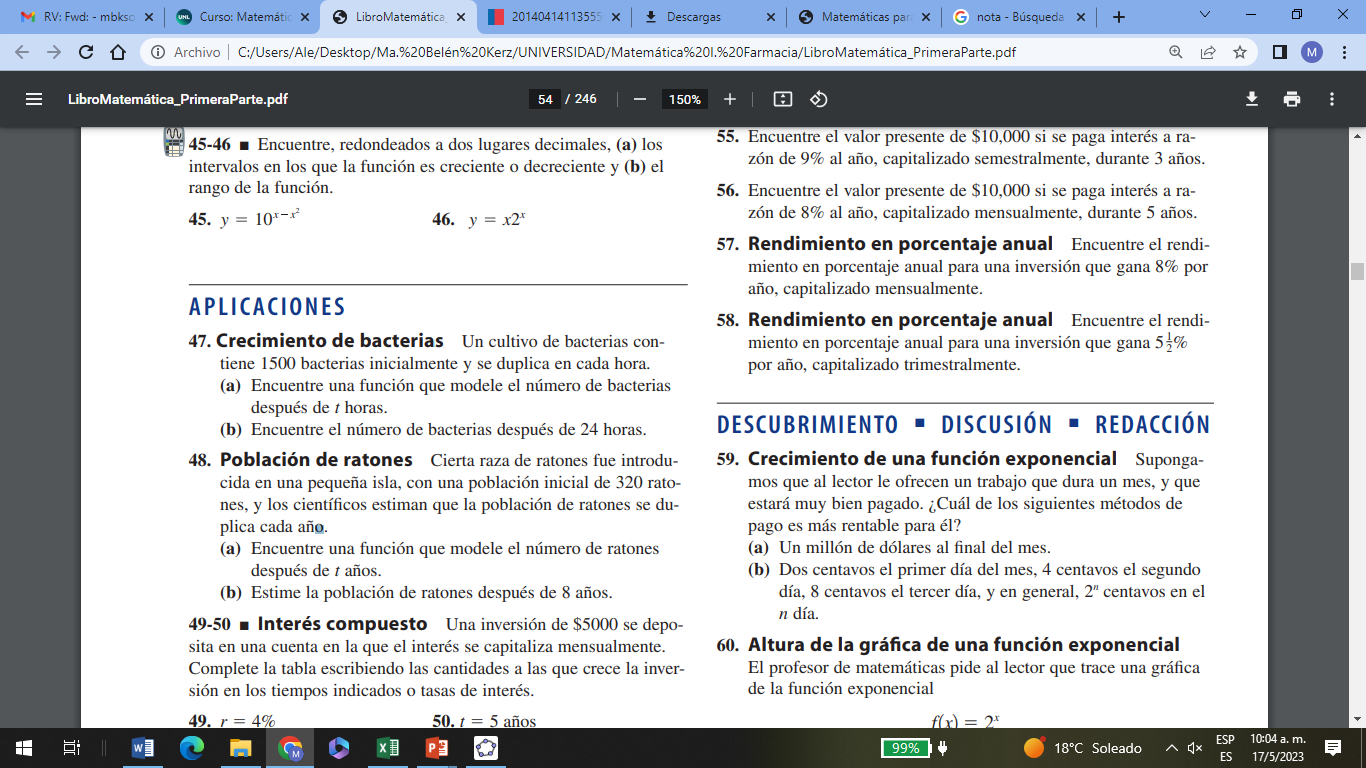 Después de 24 horas, la población será de 25 mil millones bacterias
Sección 4.1
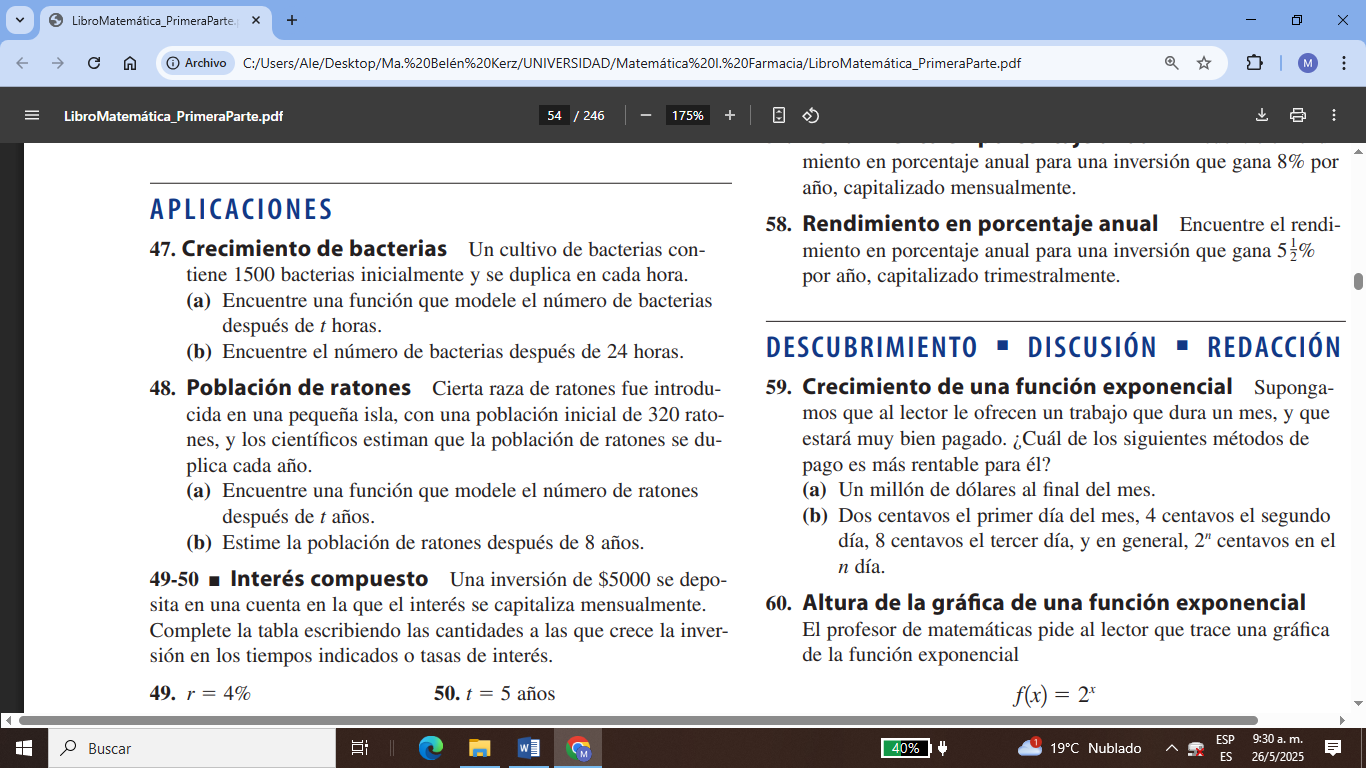 Sección 4.2
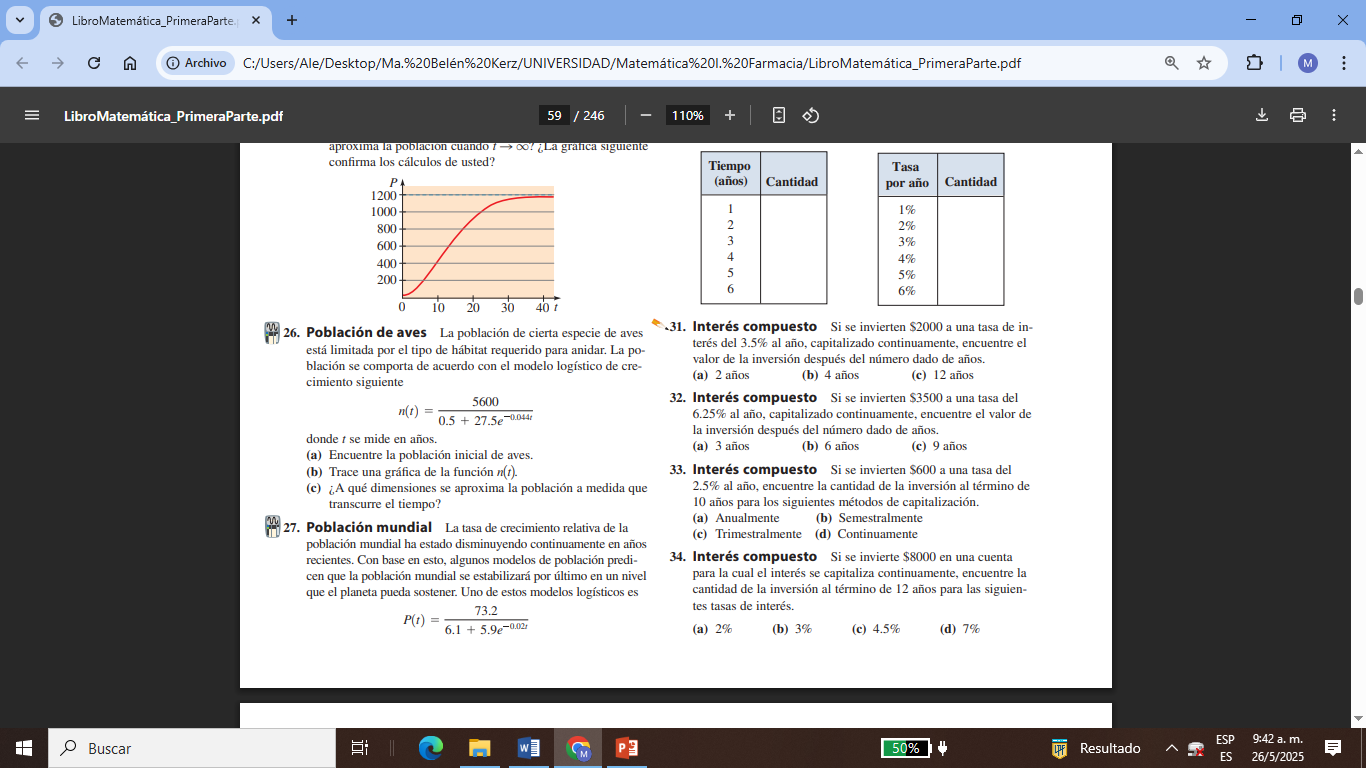 Sección 4.3
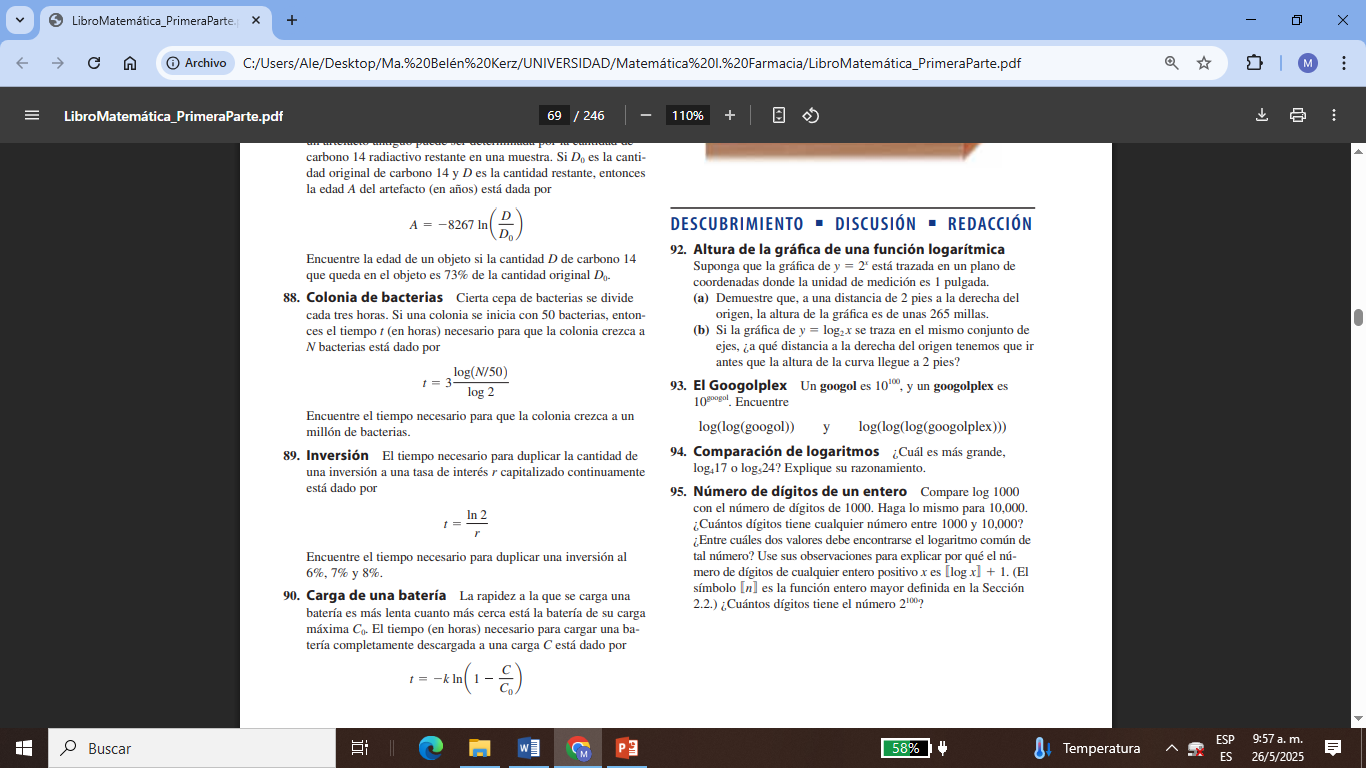 Sección 4.5
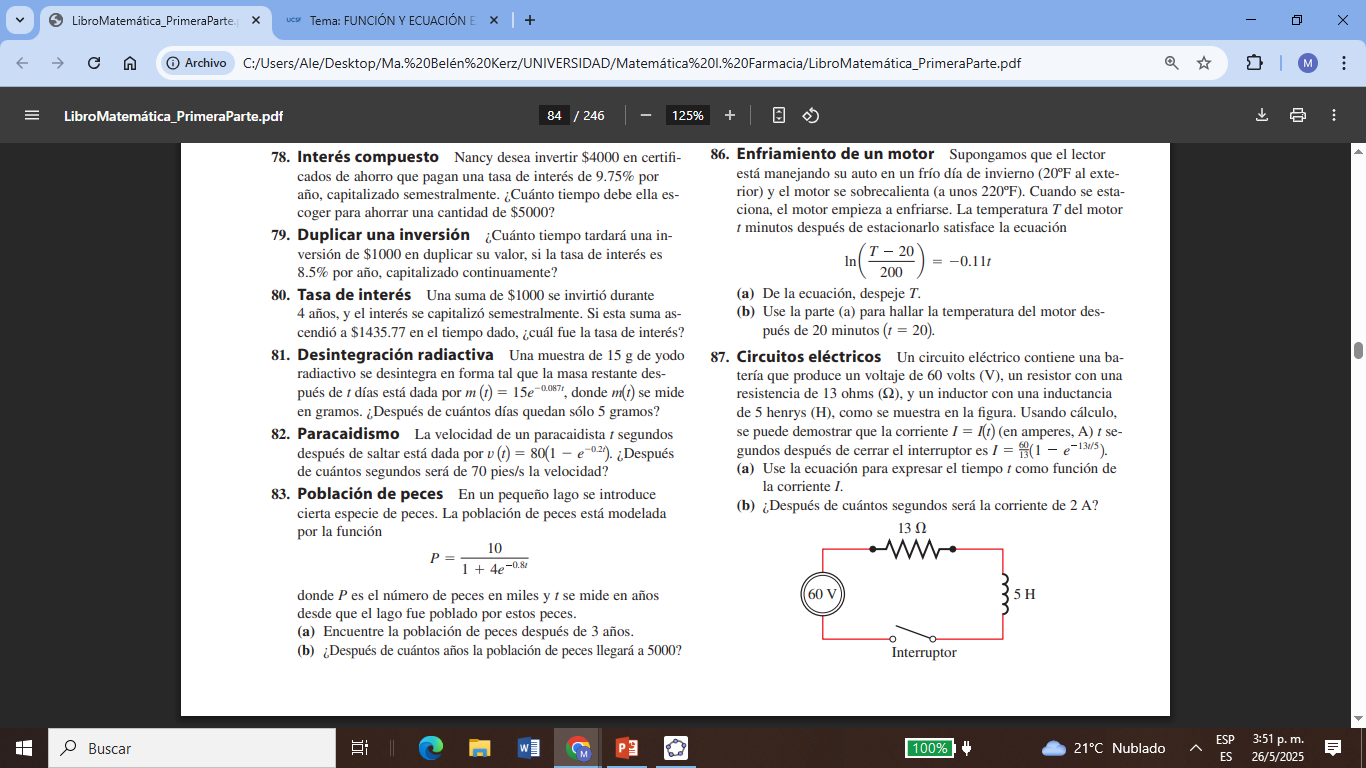 Crecimiento exponencial
En el crecimiento exponencial, la tasa de crecimiento per cápita (por individuo) de una población es la misma sin importar el tamaño de la población, lo que hace que crezca cada vez más rápido conforme se hace más grande.

En la naturaleza, las poblaciones pueden crecer de manera exponencial por un tiempo, pero finalmente se ven limitadas por la disponibilidad de recursos.
Crecimiento exponencial RELATIVO
Algunas veces nos aparece la expresión: “Una población de 32.000 con una tasa de crecimiento anual del 5%”
Podemos hallar un modelo exponencial con cualquier base, en ese caso si usamos la base e, obtenemos el siguiente modelo de una población en términos de la tasa de crecimiento relativa r: la tasa de crecimiento poblacional expresada como una proporción de la población en cualquier momento.
Crecimiento exponencial RELATIVO
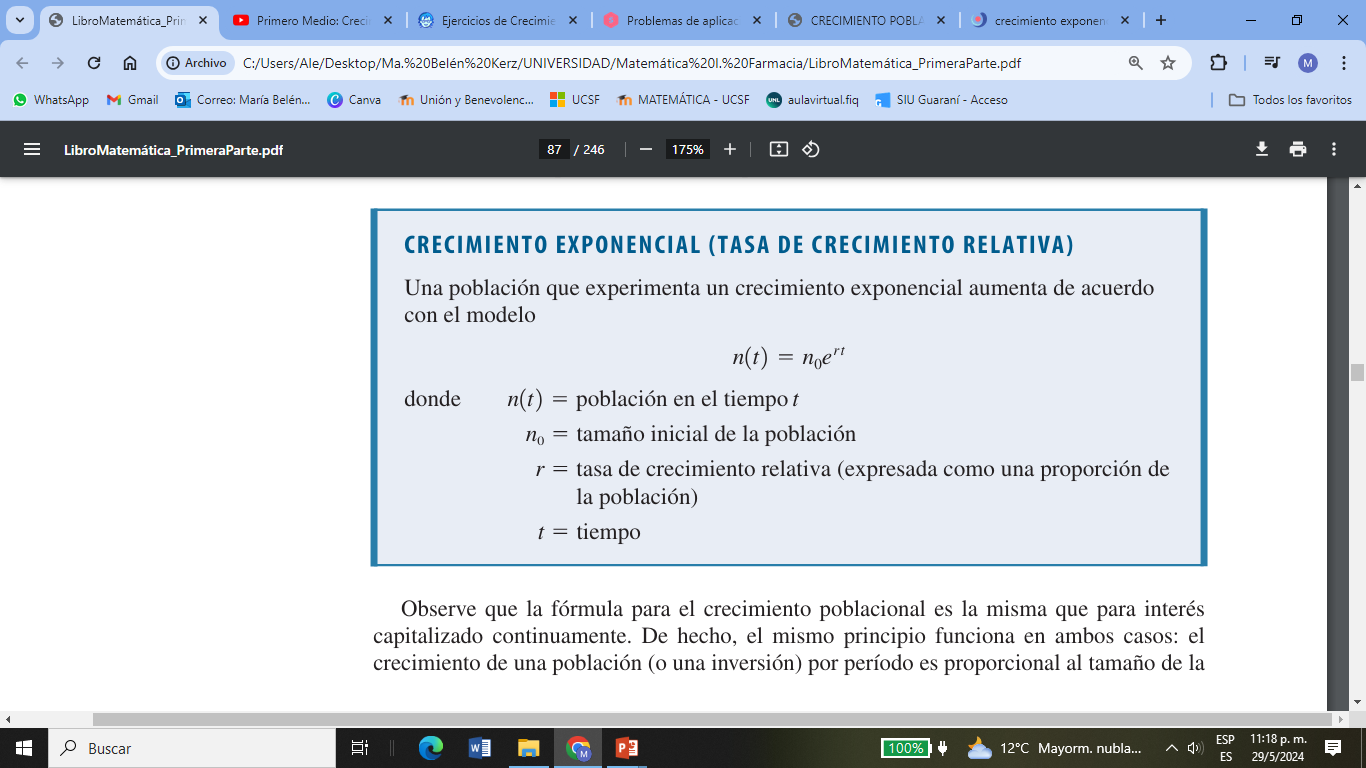 El crecimiento de una población por período es proporcional al tamaño de la población (o la cantidad de la inversión)
Sección 4.2
Modelo de desintegración radiactiva
Las sustancias radiactivas se desintegran al emitir radiación espontáneamente. 
La rapidez de desintegración es proporcional a la masa de la sustancia. Esto es análogo al crecimiento poblacional excepto que la masa decrece. 
Los físicos expresan la rapidez de desintegración en términos de vida media.
Modelo de desintegración radiactiva
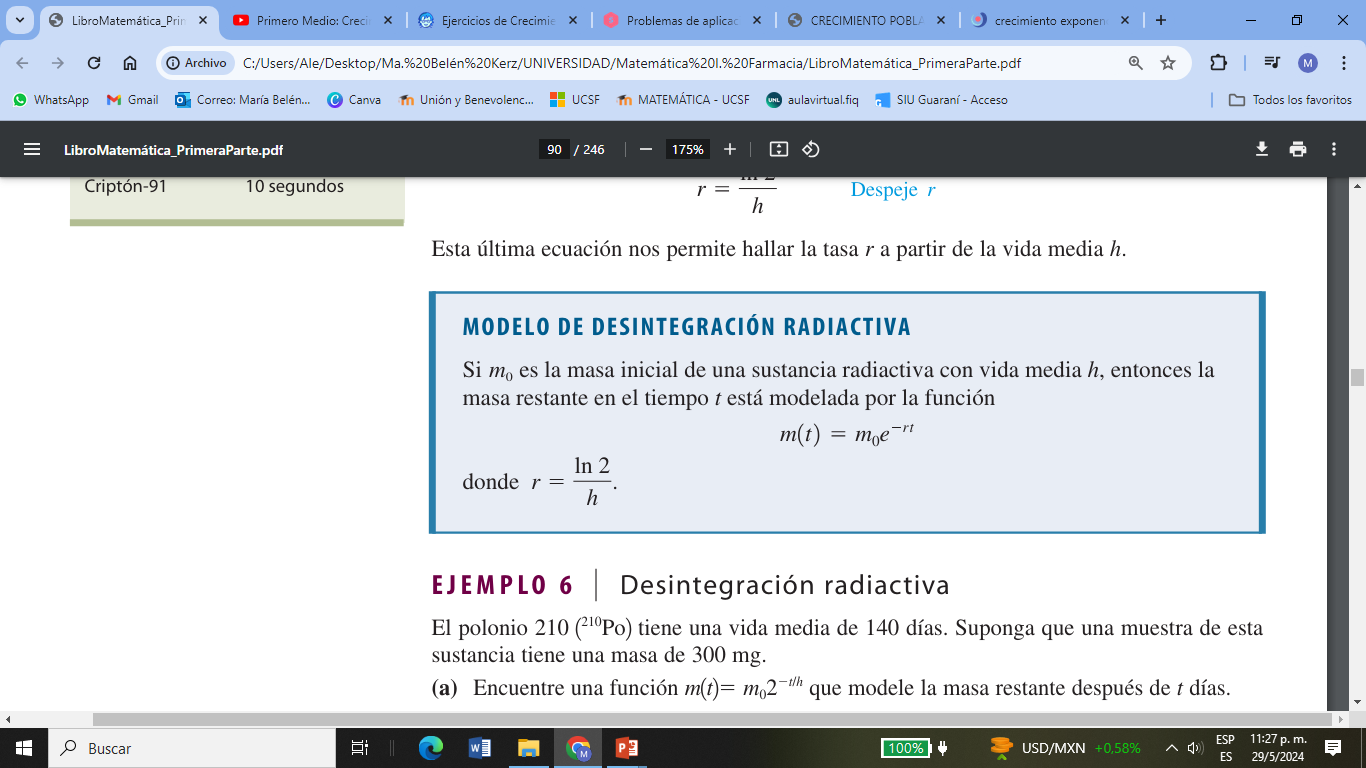 Situación inicial
Sección 4.2
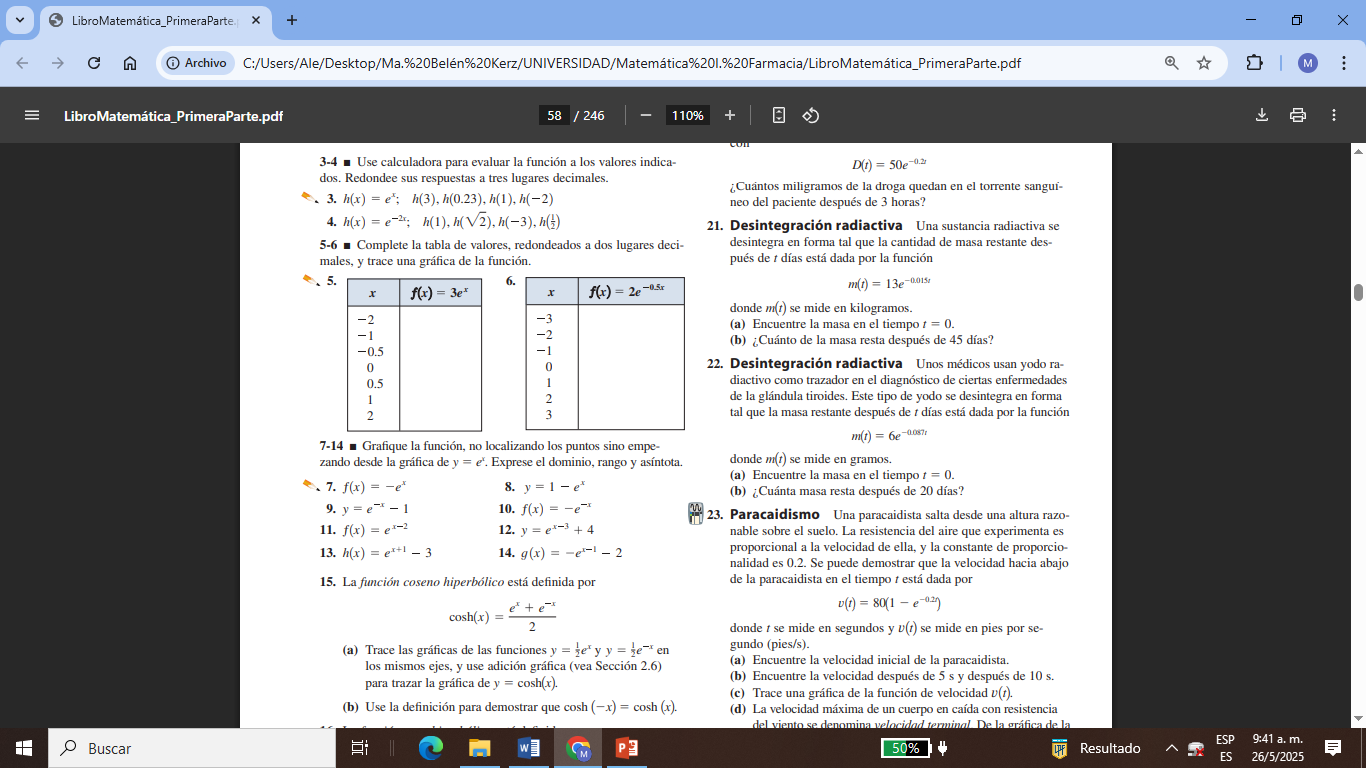 Sección 4.2
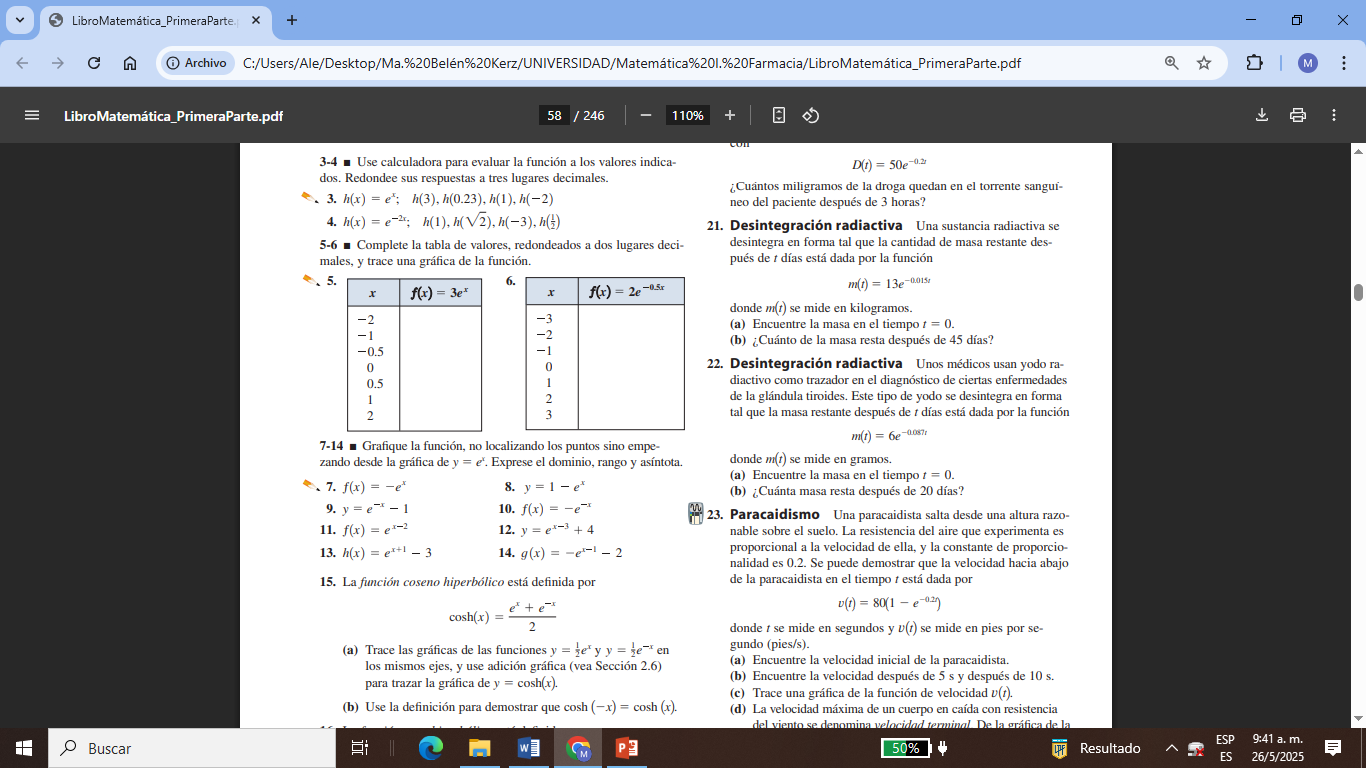 Sección 4.5
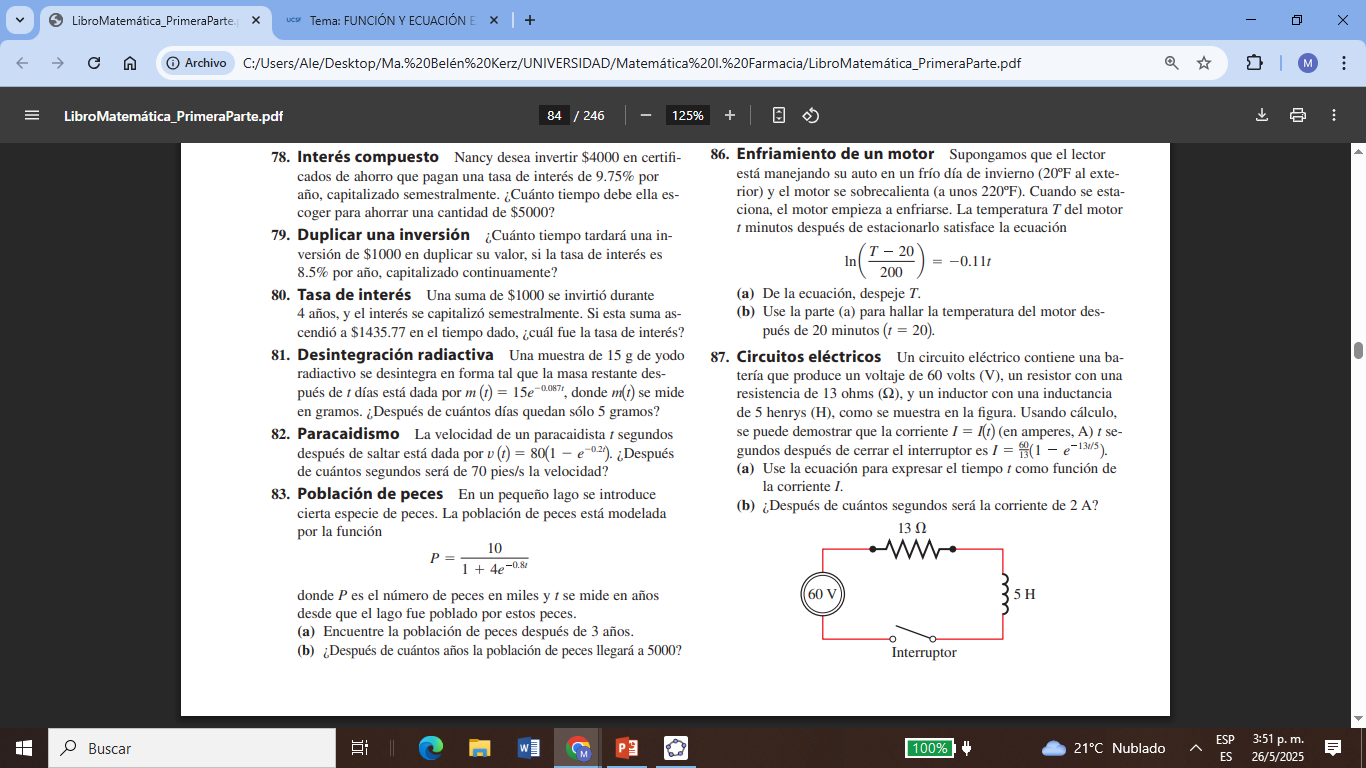 Ley de Newton de Enfriamiento
La Ley de Newton de Enfriamiento dice que la rapidez a la que un cuerpo se enfría es proporcional a la diferencia de temperatura entre el cuerpo y su entorno, siempre que la diferencia de temperatura no sea demasiado grande
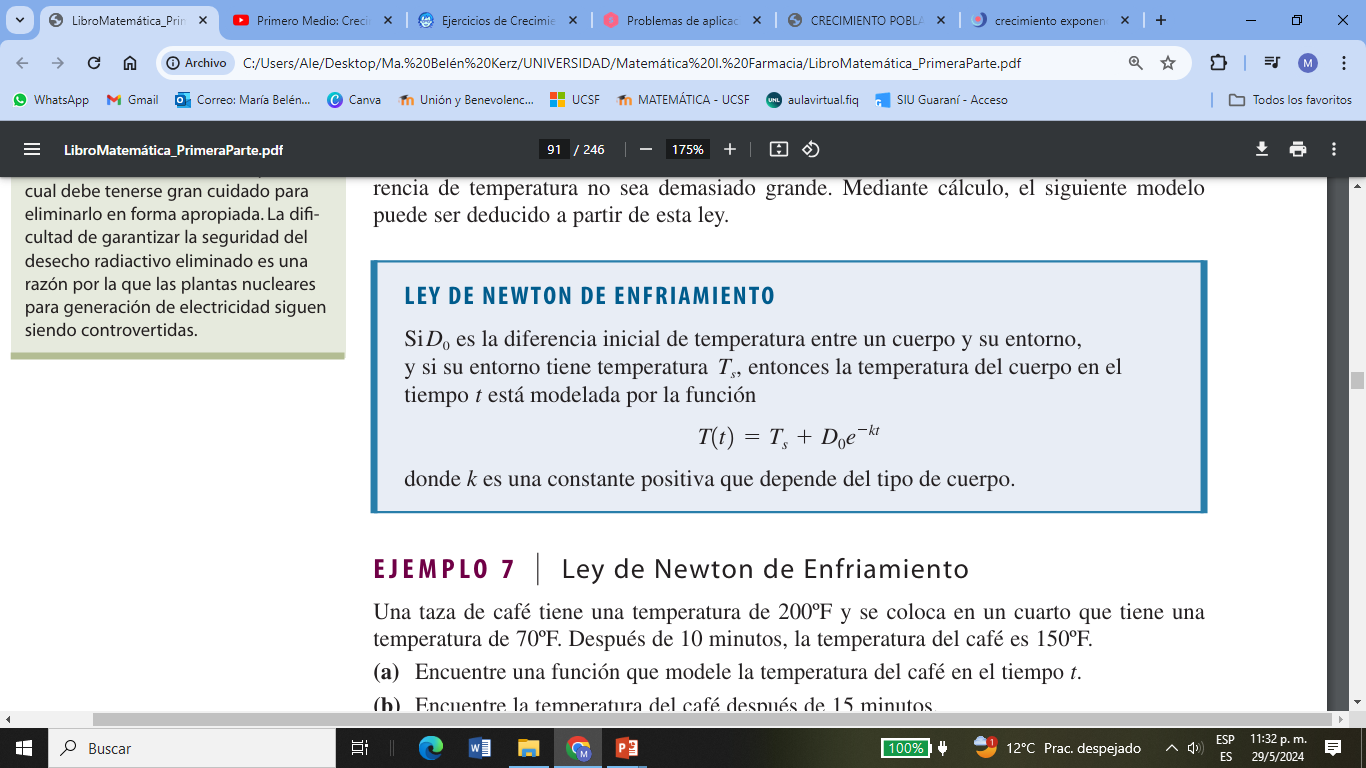 Ley de Newton de Enfriamiento
Una taza de café tiene una temperatura de 200ºF y se coloca en un cuarto que tiene una temperatura de 70ºF. Después de 10 minutos, la temperatura del café es 150ºF.
(a) Encuentre una función que modele la temperatura del café en el tiempo t. 
(b) Encuentre la temperatura del café después de 15 minutos.
(c) ¿Cuándo se habrá enfriado el café a 100ºF?
Problemas
1) Cierto cultivo de la bacteria Rhodobacter sphaeroides inicialmente tiene 25 bacterias y se observa que se cuadriplica cada 5 horas.
Encuentre un modelo exponencial para el número de bacterias del cultivo después de t horas. 
Estime el número de bacterias después de 18 horas.
2) Un pavo rostizado se saca de un horno cuando su temperatura ha alcanzado 185ºF y se coloca en una mesa en un cuarto donde la temperatura es de 75ºF
Si la temperatura del pavo es 150ºF después de media hora, ¿cuál es su temperatura después de 45 minutos? 
¿Cuándo se enfriará el pavo a 100ºF?
Problemas
3) La población de zorros en cierta región tiene una tasa de crecimiento relativa de 8% por año. Se estima que la población en 2005 era de 18,000. 
Encuentre una función que modele la población en t años después de 2005. 
Use la función de la parte (a) para estimar la población de zorros en el año 2013.
4) El radio 221 tiene una vida media de 30 s. ¿Cuánto tiempo tomará que el 95% de la muestra se desintegre?
Problemas
5) Un artefacto de madera de una tumba antigua contiene 65% del carbono 14 que está presente en árboles vivos. ¿Cuánto tiempo hace que se construyó el artefacto? (La vida media del carbono 14 es de 5370 años.)
6) Se administran 50mg de cierto medicamento. La cantidad de mg en sangre disminuye a la tercera parte cada 5hs.
Averigua la función que modela la situación.
¿Cuántos mg del medicamento quedará después de 3hs?
¿Después de cuanto tiempo quedará 1mg?